Cuarto Grado Unidad 3: Gobierno

Glosario ilustrado
lealtad
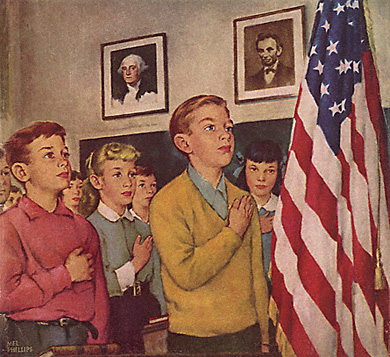 la lealtad y la obediencia debida al propio país o gobierno
enmienda
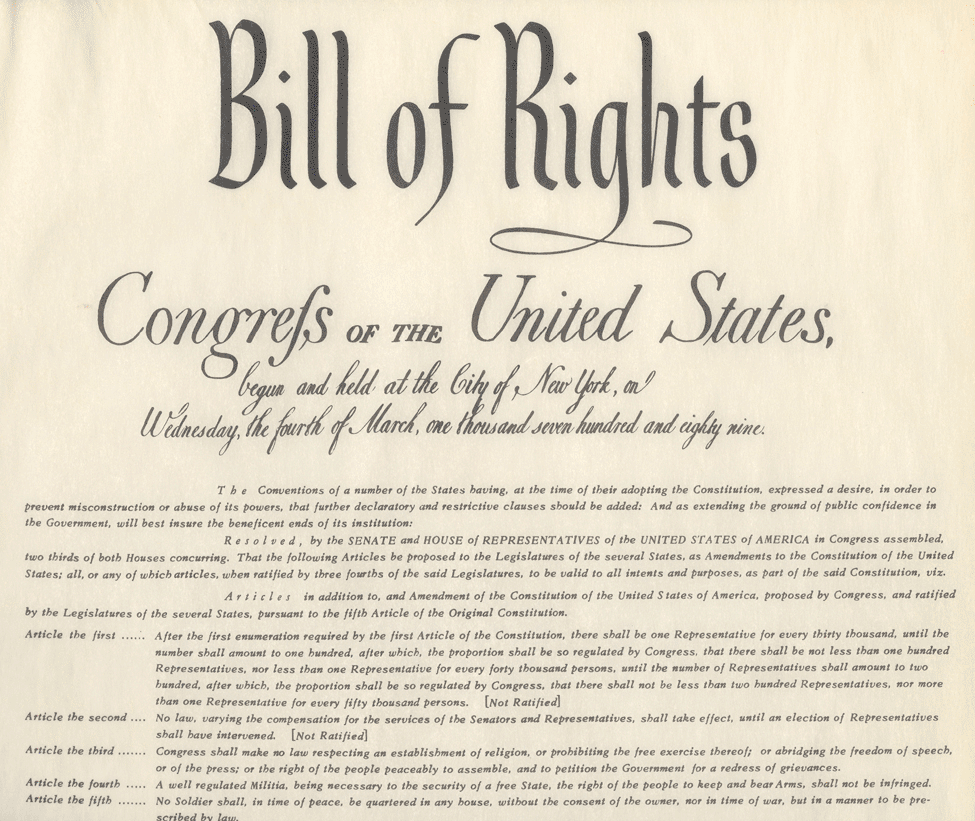 un gran cambio o adición de una constitución o una ley
nombrado
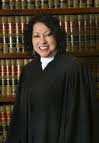 Sonia Sotomayor fue nombrada como juez de la corte suprema
seleccionado para un puesto, cargo o deber
persona designada
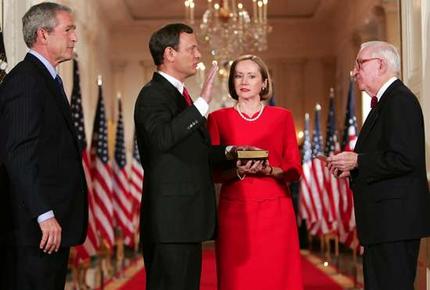 una persona seleccionada por algún cargo o puesto
asamblea
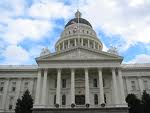 un cuerpo de elaboración de las leyes
En el gobierno de Nueva York, una de las dos cámaras del poder legislativo
proyecto de ley
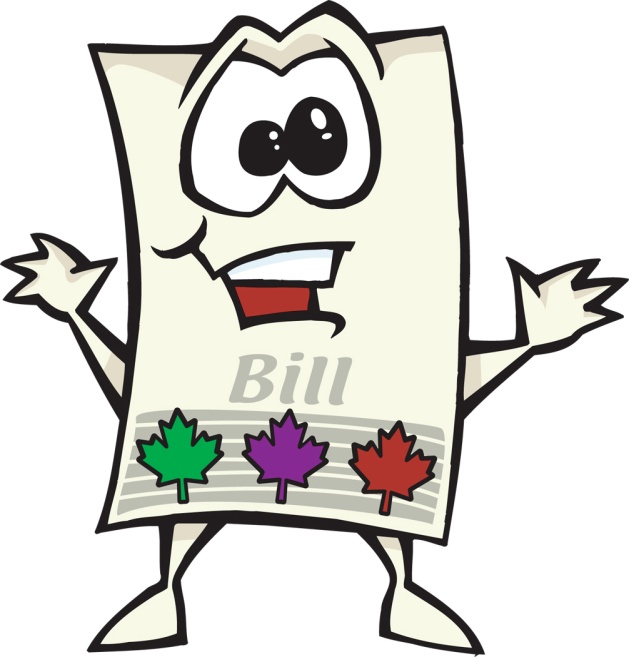 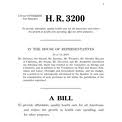 un proyecto de ley que no ha sido sometidoa votación
presupuesto
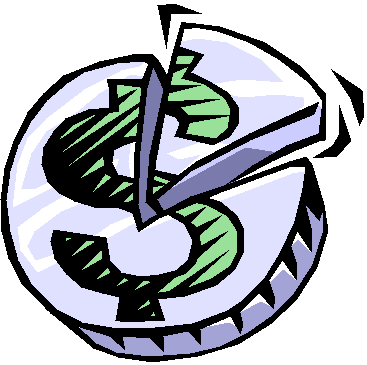 un plan del gobierno para gastar el dinero que se recibe de los ciudadanos durante un determinado período
ramas de gobierno
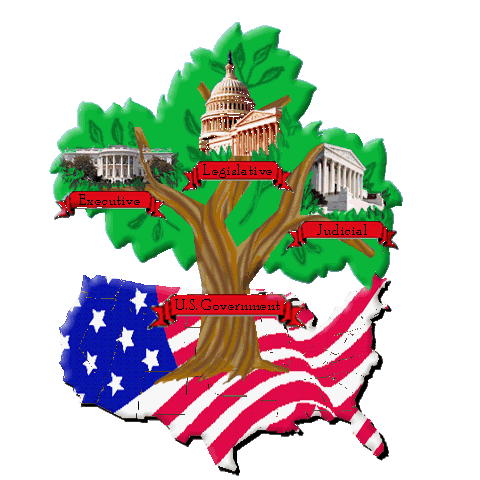 partes del gobierno

Los Estados Unidos tiene tres poderes del Estado: Ejecutivo, Judicial y Legislativo.
gabinete
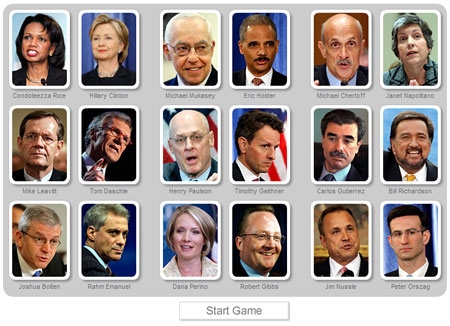 un grupo de asesores del presidente
confederación
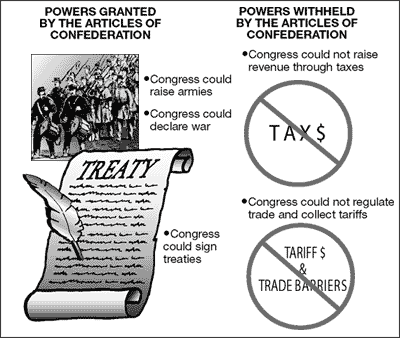 una unión de estados o naciones con poder central limitado
ciudadano
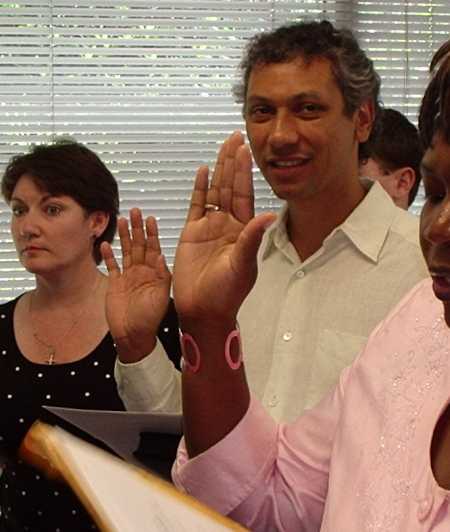 una persona que es miembro de un estado o nación
compromiso
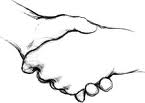 manera de resolver un desacuerdo en la cual cada lado del argumento cede parte de sus demandas
congreso
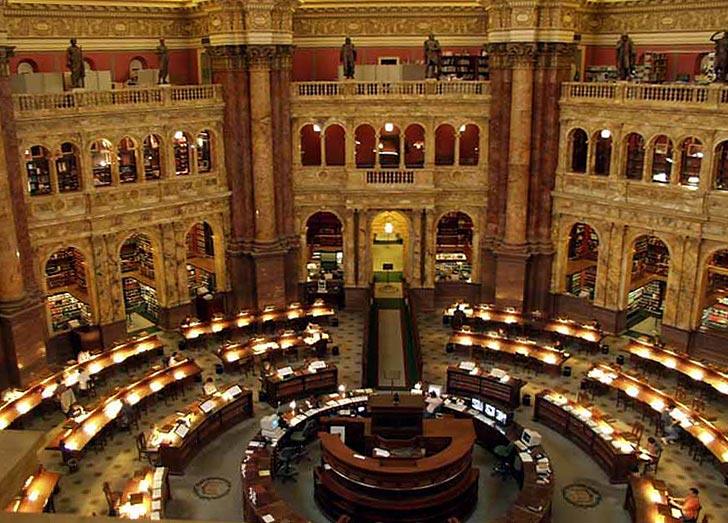 la rama legislativa o de hacer leyes de 
nuestro gobierno federal
constitución
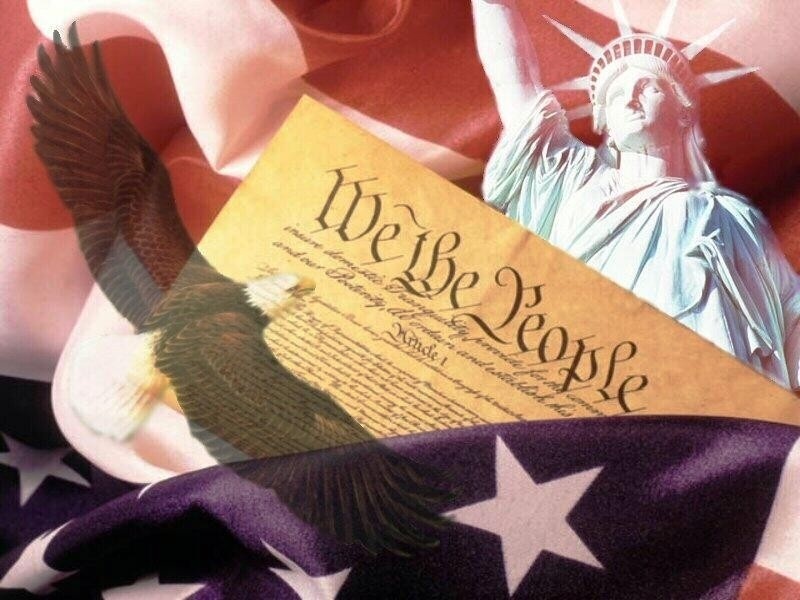 un plan de gobierno
constitucional
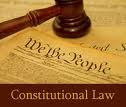 una ley, que sigue o es acorde con la Constitución
debate
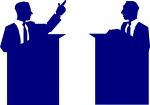 discutir o argumentar a favor o en contra, de manera formal
deuda
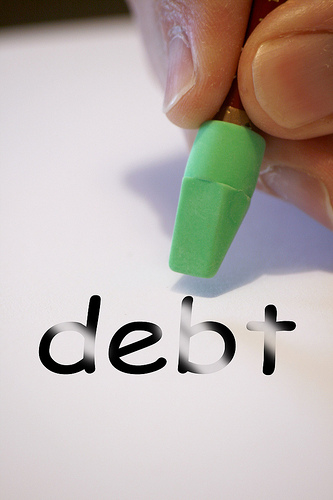 lo que una persona le debe a otra
justicia
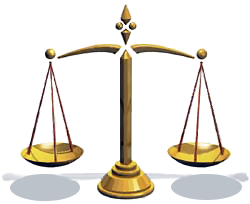 rectitud
declaración de independencia
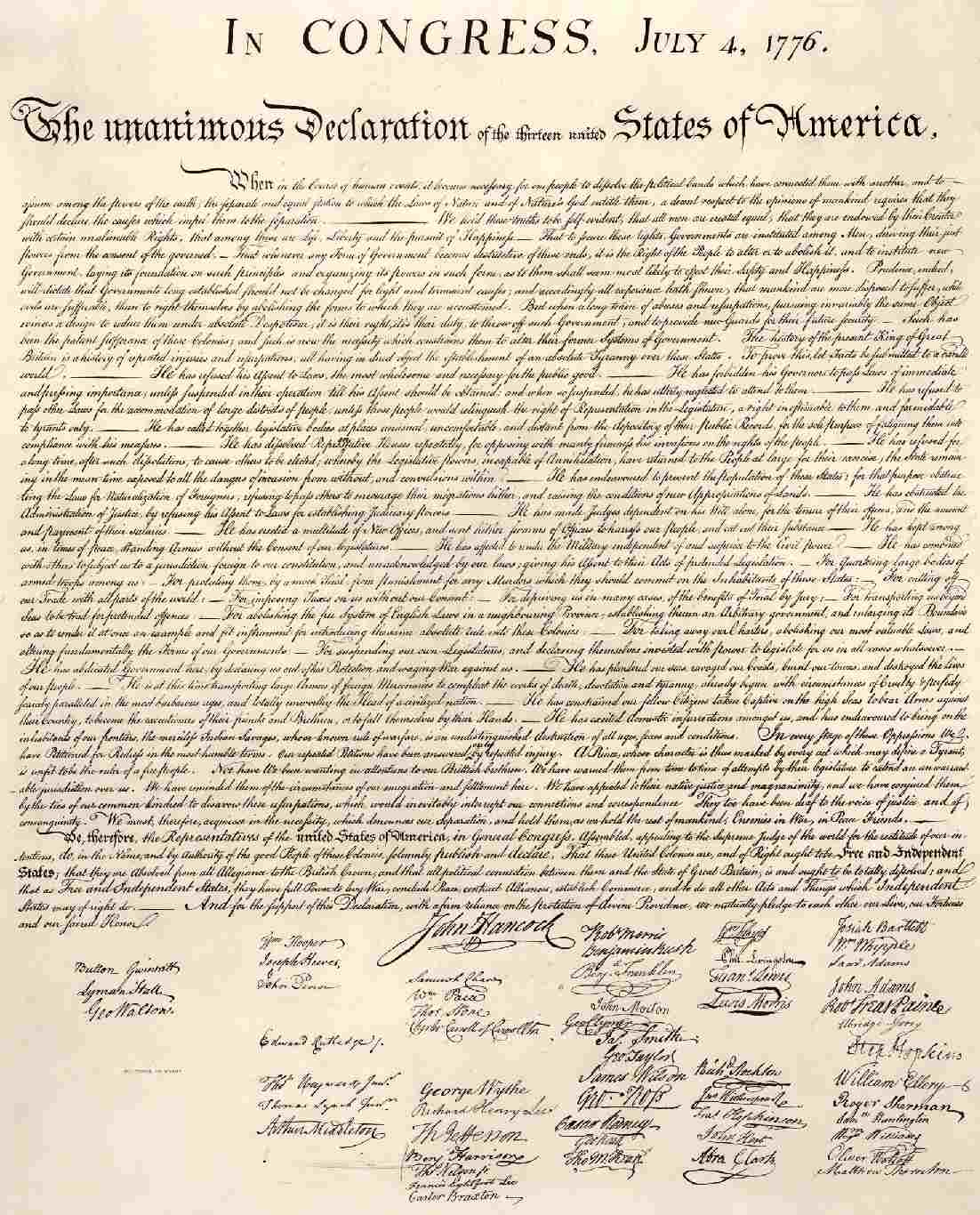 un documento que indica las razones por las que las 13 colonias americanas quería ser libre del gobierno de Gran Bretaña
defensa
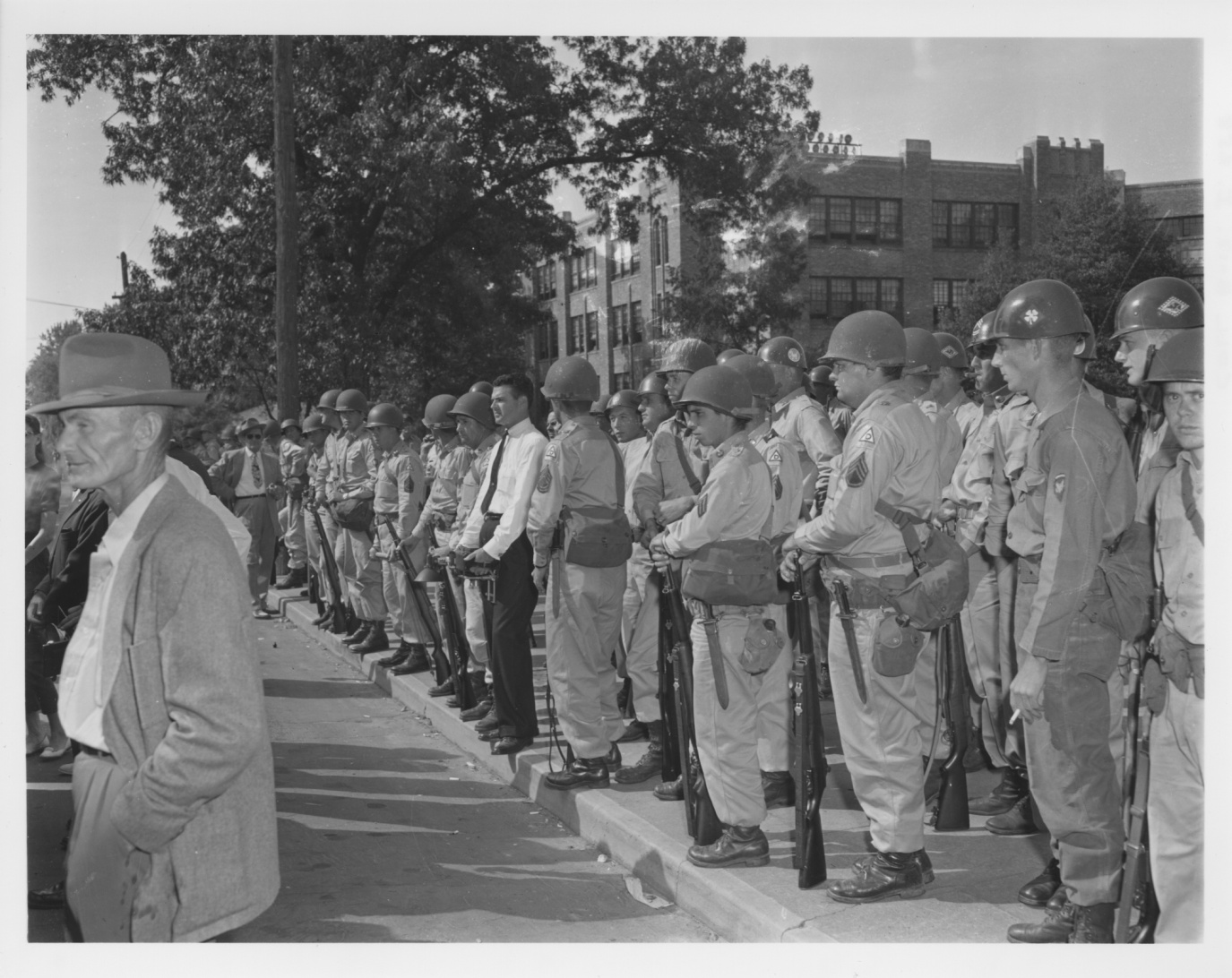 algo que guarda o protege
delegado
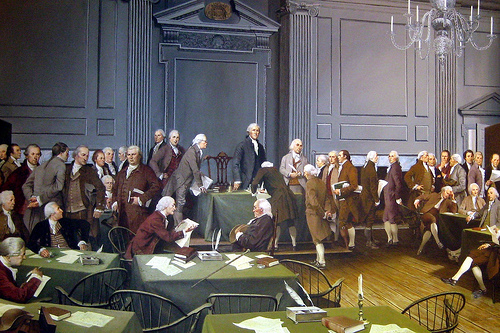 una persona que representa a los demás en una convención
democracia
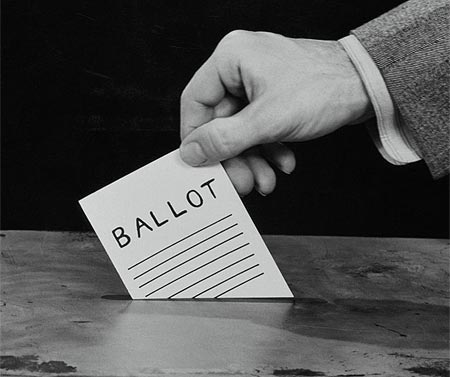 una forma de gobierno en la que los ciudadanos votan por las leyes
En los Estados Unidos tenemos una democracia representativa; elegimos a los representantes que votan por las leyes por nosotros
documento
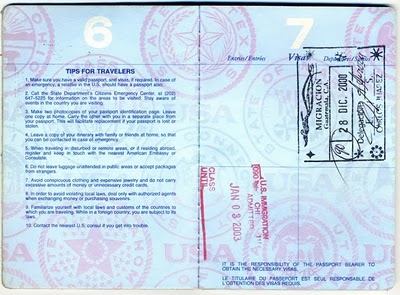 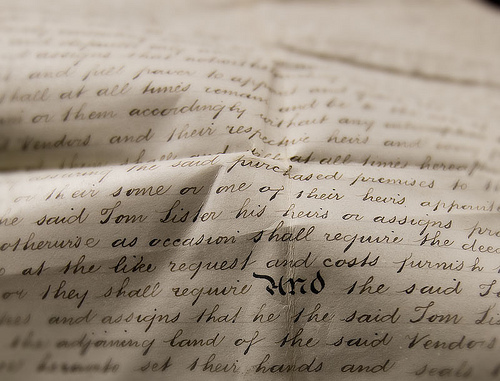 un documento escrito o impreso que da información o sirve como prueba de algo
domestico
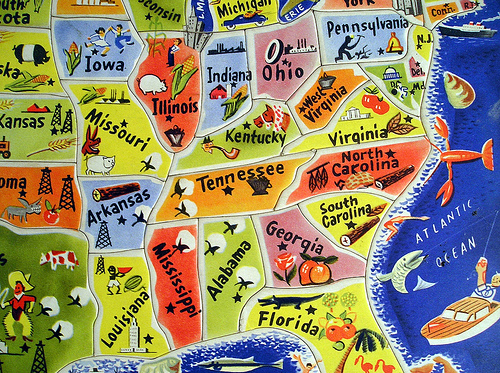 tiene que ver con los eventos dentro de los Estados Unidos
electo
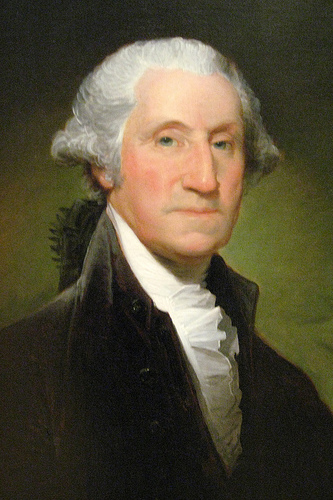 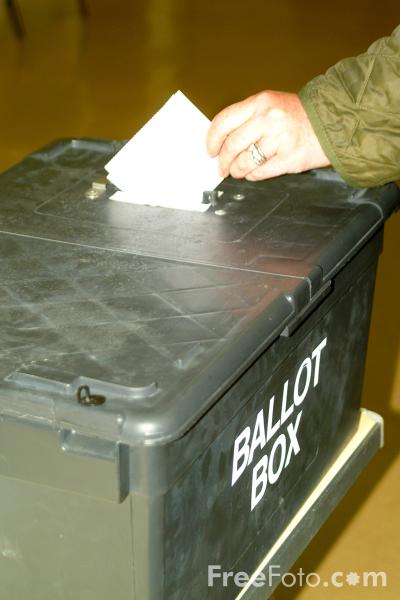 elegido para el cargo por un voto
electores
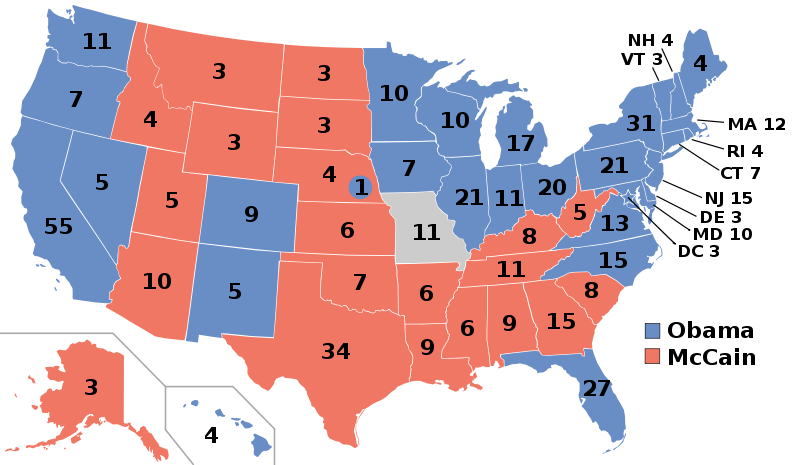 el número de personas de cada estado que llegan a votar para elegir al Presidente de los Estados Unidos. Se llaman los miembros del "Colegio Electoral."
colegio electoral
electoral

electoral
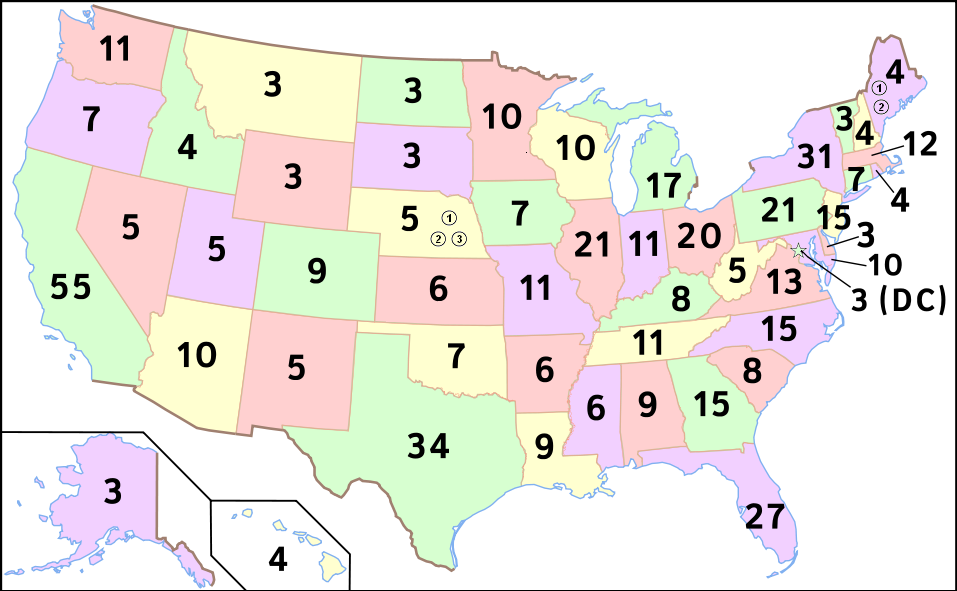 el grupo de personas que realmente eligen al Presidente
hacer cumplir
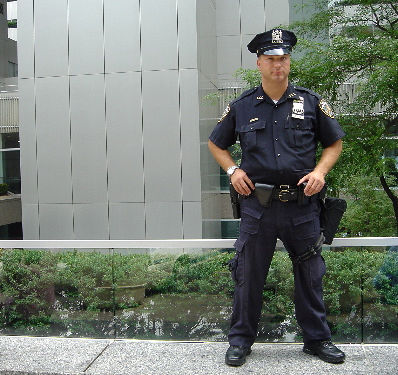 asegurarse de que algo se obedezca
establecido
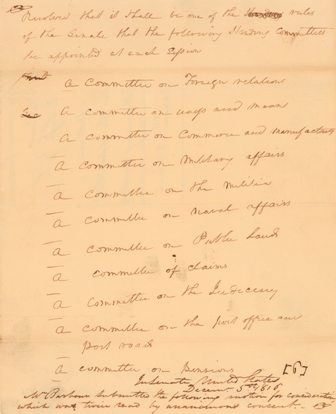 configurar
ejecutivo
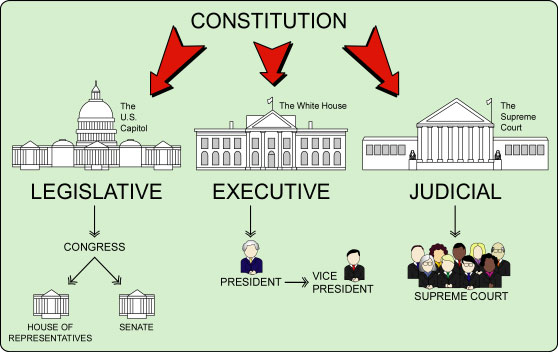 la rama de gobierno que lleva a cabo las leyes
federal
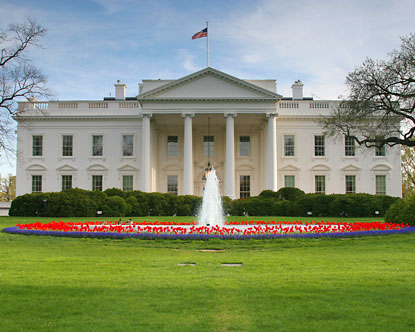 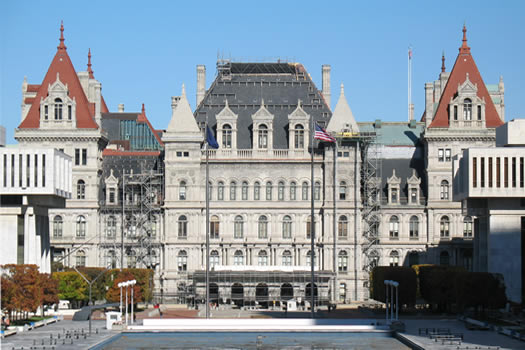 The White House: symbol of United States national government
New York State Capital Building: symbol of NYS government
un tipo de gobierno, en donde parte del poder está organizado a nivel nacional y parte del poder está organizado a nivel estata
política exterior
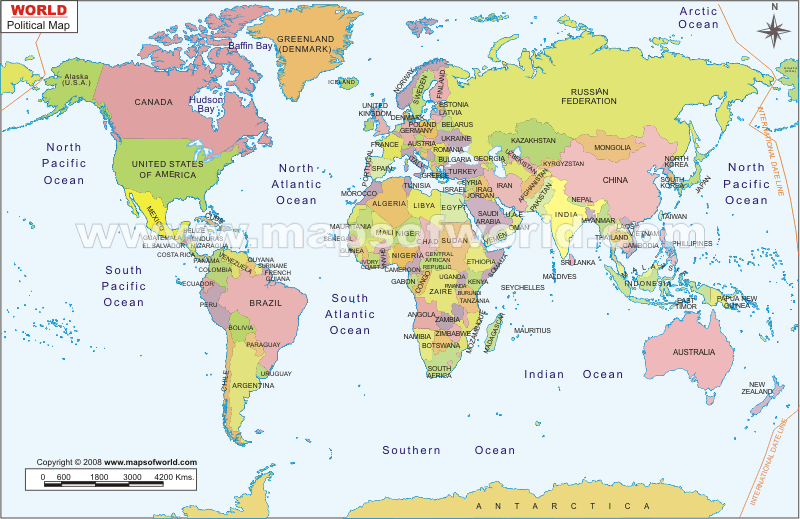 un plan o método de acción o conducta para tratar con otros países
gobierno
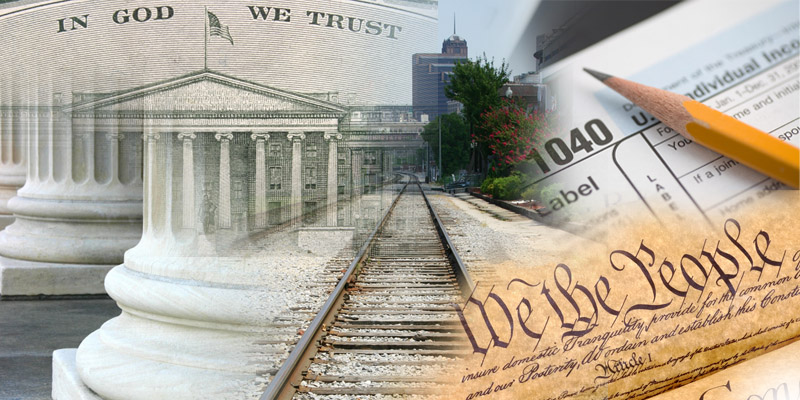 un grupo de personas que hacen las leyes y se aseguran que se lleven a cabo
casa de Representantes
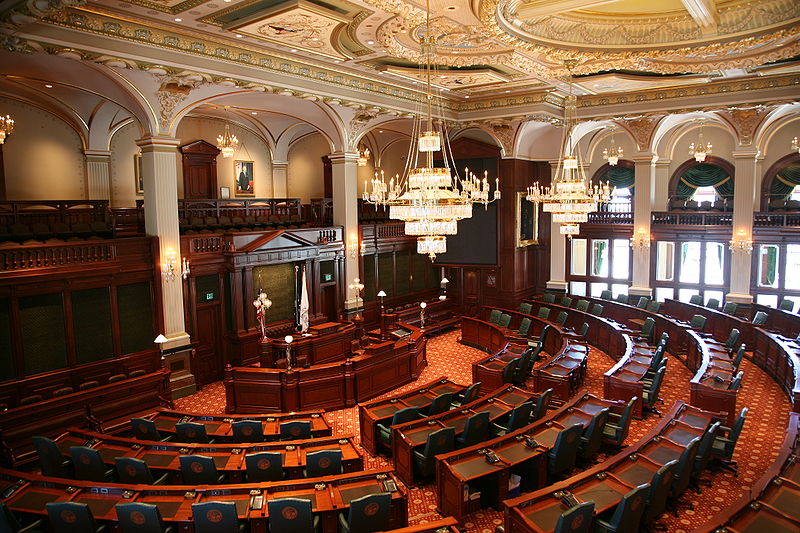 parte del Congreso en el que el número de representantes se determina por la población de un estado
inmigrantes
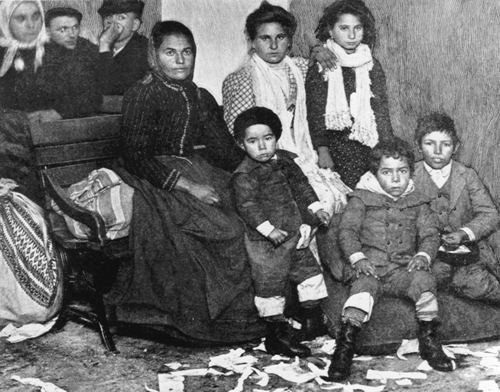 personas que llegan a otro país con el propósito de vivir ahí permanentemente
judicial
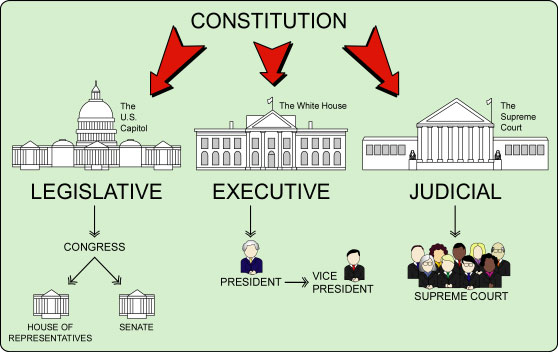 la rama del gobierno que interpreta la ley
justicia
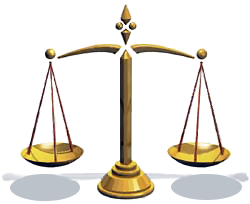 rectitud
ley
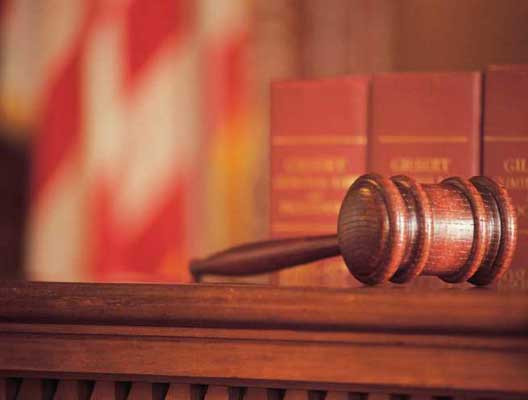 una regla hecha y llevada a cabo por el gobierno
legislatura
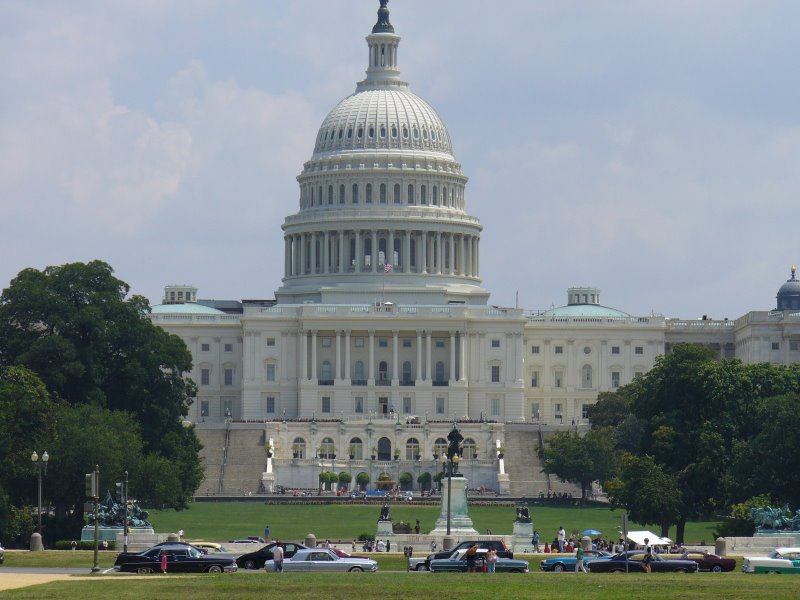 una de las tres ramas del gobierno que hace las leyes
libertad
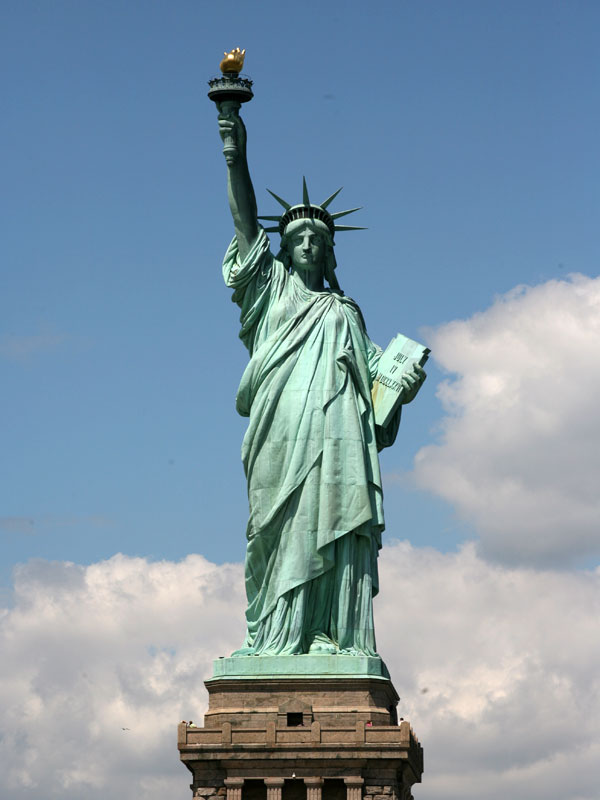 libertad del control por otros
monarquía
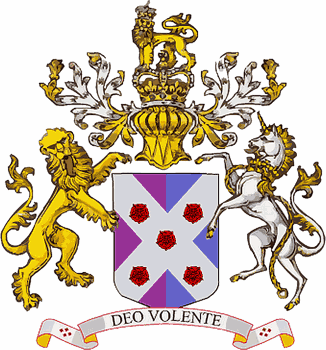 un gobierno regido por un rey o una reina
senado del estado de Nueva York
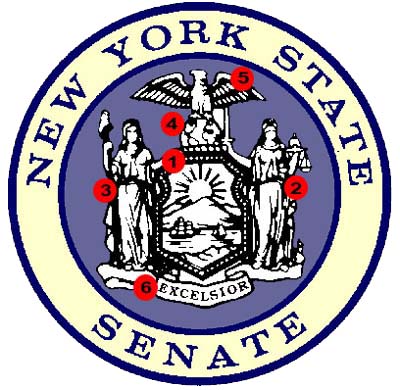 una de las dos casas que conforman el poder legislativo en Nueva York
juramento
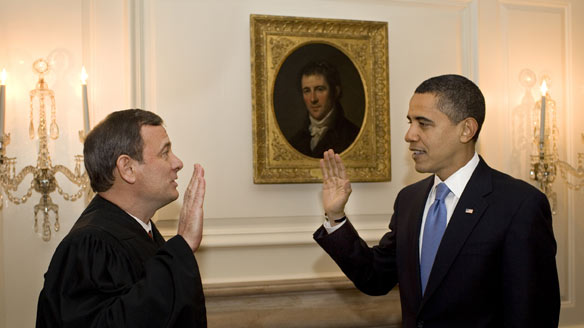 una promesa formal
ordenar
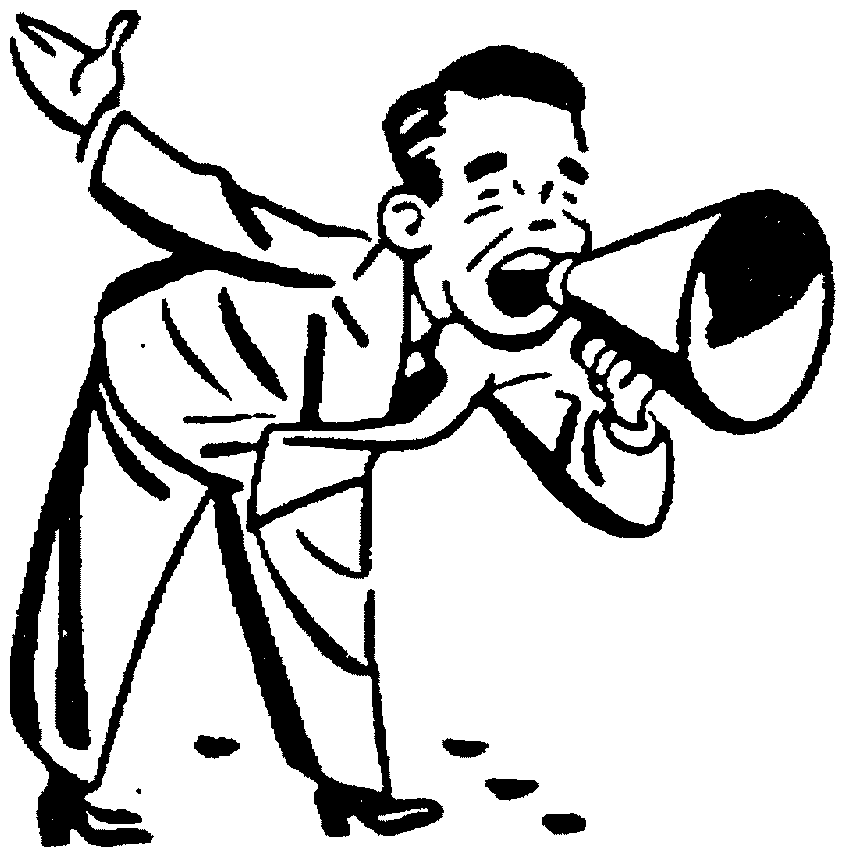 organizar
anular
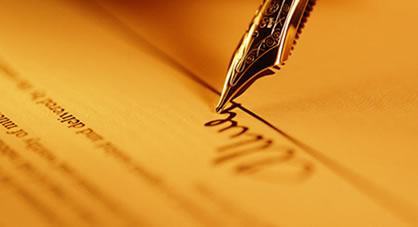 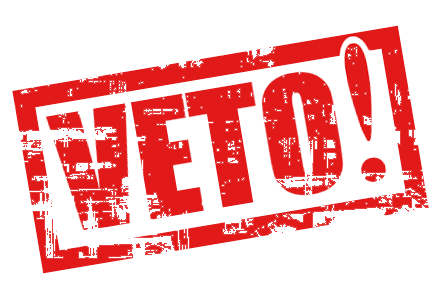 aprobar una ley a pesar de veto del Presidente
petición
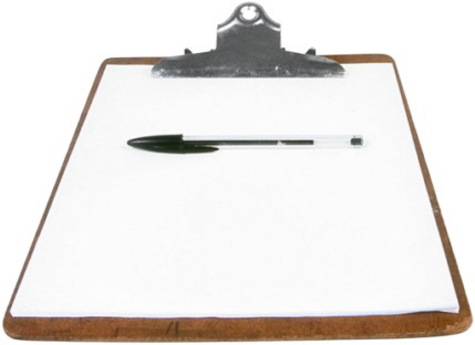 una solicitud formal por escrito a un grupo de autoridad
posteridad
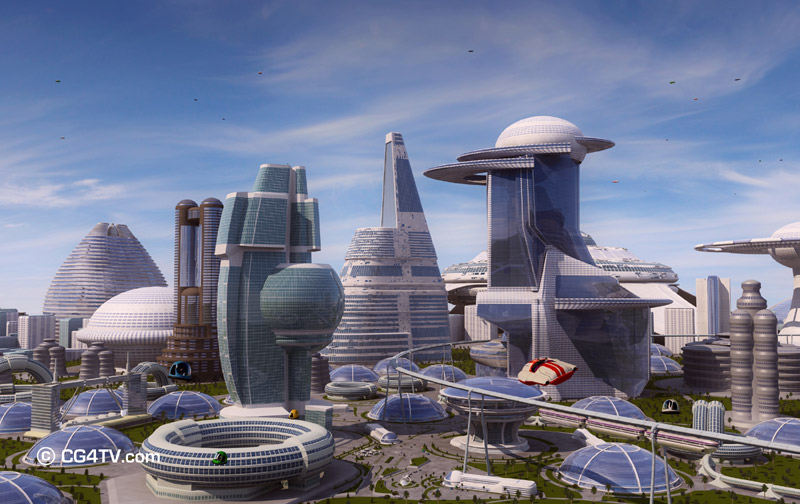 dejado para todas las personas en el futur
poder
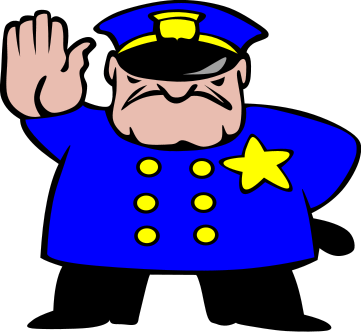 autoridad lega
preámbulo
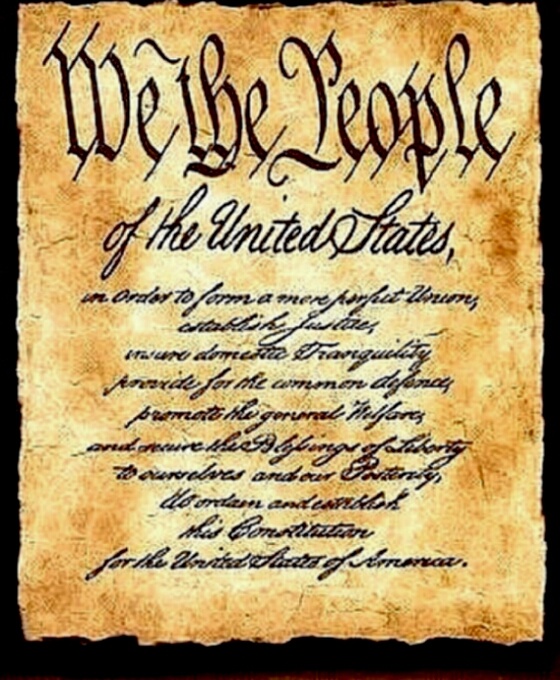 la apertura de la Constitución que establece su finalidad
representante
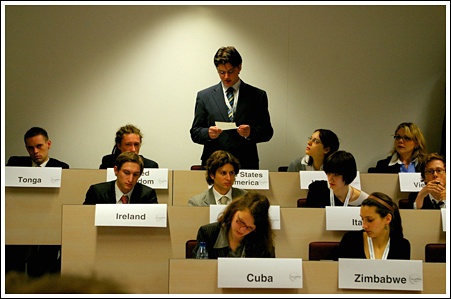 una persona que es elegida o elegido para hablar por los demás
senado
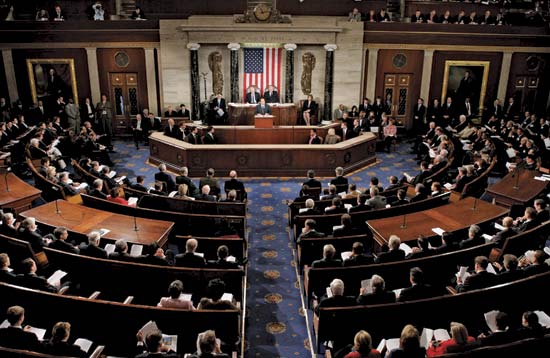 el Pleno del Congreso en la que cada estado 
tiene dos miembros, independientemente de su población
soberanía
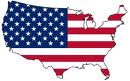 libertad del control exterior
estado
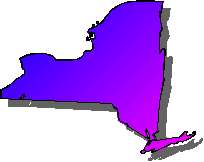 uno de los 50 lugares de los Estados Unidos que tiene algunos poderes propios
tranquilidad
dad
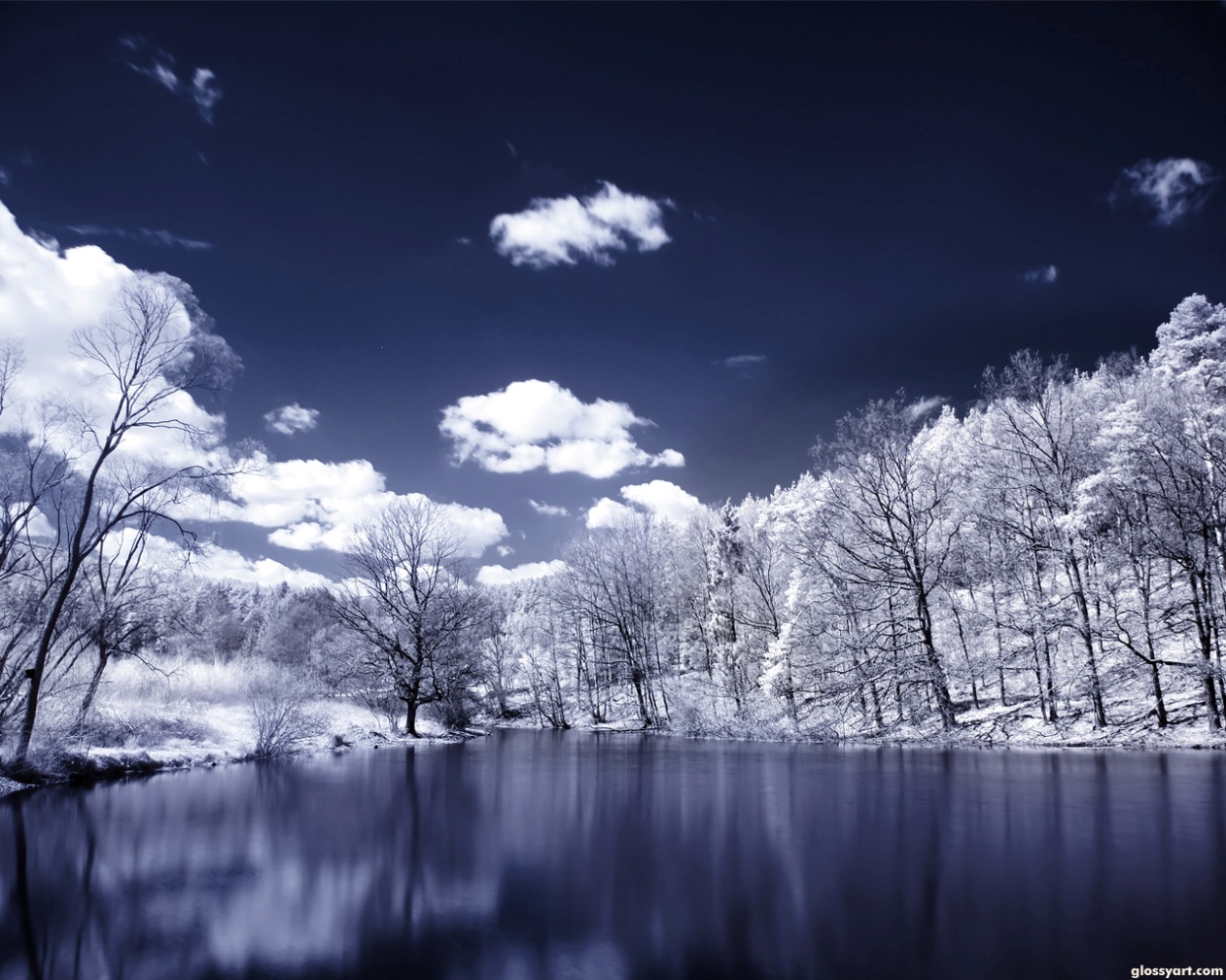 apacible y calmado
unión
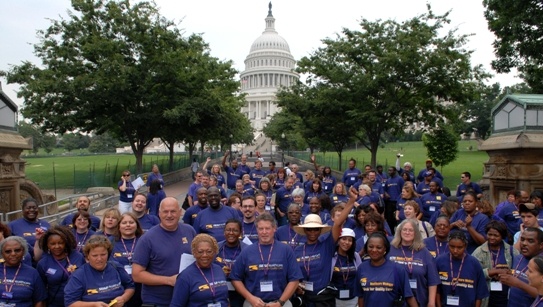 el acto de unir, de ponerjuntos/juntas
veredicto
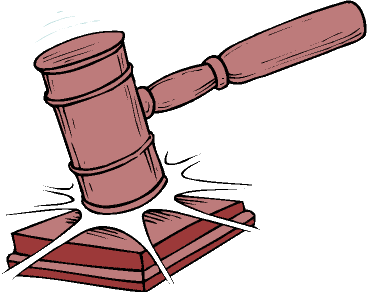 una decisión tomada por un jurado al final de un juicio
veto
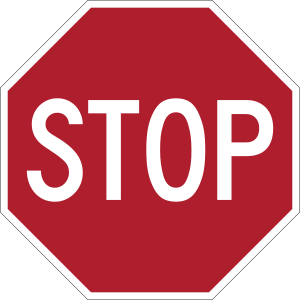 la decisión de un funcionario electo de no firmar una ley que fue aprobada por una legislatura
bienestar
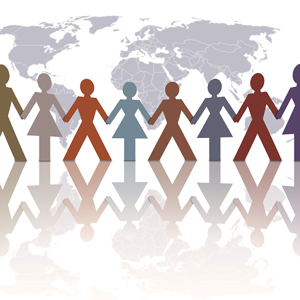 por el bien de la gente